Mood disorders - Depression
Depression is a common and heterogeneous psychiatric disorder






Affects approximately 15% of the population with high morbidity and mortality

Occurs at any age, is twice as common in women

The underlying causes of most mood disorders remain unknown
Clinical  classification (most common)
1. Major depressive disorder (unipolar depression)
2. dysthymia, a less severe but more chronic form of depression
3. bipolar disorders or maniac-depressive disorders
Symptoms of depression
EMOTIONAL
Lose Interest and Motivation
Lose Self Confidence / Feelings of worthlessness
Experience Feelings of Guilt
Thoughts of Suicide (7-15% commit suicide)
Loss of ambition
Little pleasure from sex or food
Excess sadness in response to loss, failure, or disappointment
BIOLOGICAL
Sleep Disturbance  
Appetite and Weight Change
Lack of Energy, fatigue
Poor Concentration and Memory
Diagnostic and Statistical Manual of Mental Disorders (DSM-IV): criteria for major depression
At least five of the following symptoms for at 
least two weeks (symptom 1 or 2 must be present):

Depressed mood
Loss of interest or pleasure
Significant appetite or weight loss or gain
Insomnia or hypersomnia
Psychomotor agitation or retardation
Fatigue or loss of energy
Feelings of worthlessness or excessive guilt
Impaired thinking or concentration, indecisiveness
Suicidal thoughts/thoughts of death
[Speaker Notes: Absence of happiness is more reliable symptom than increased sadness]
Depression: etiology
Emotional TraumaRape, Assault, etc.
Stress & 
Aging Deplete Nutrients
Endogenous – 
No External Cause
Hormonal 
Imbalances
Other IllnessesPrescription Drugs
Loss - Job, Home,
 Divorce, Death
Poor Nutritionas a Child
Genetic factors
depression
[Speaker Notes: Depression is triggered by a complex pattern of genetic, developmental, and environmental factors
Heritability estimates demonstrate up to a 50% genetic component
The heritable component, coupled with environmental influences, results in increased susceptibility to develop the illness in response to stressful/adverse environmental conditions
Adverse early life experiences influence neurobiological systems, leading to the neurobiological and behavioral manifestations of depression
Similar symptoms can result from hormonal problems, head injuries, brain tumors, or other illnesses
Often comorbidity with other disorders such as schizophrenia, substance abuse, anxiety or Parkinson’s disease]
Genetic factors
Predisposition depends on a variety of genes:

⭕️ The serotonin transporter (SERT) gene 
⭕️ The serotonin 2A receptor
⭕️FK-506 binding protein (FKBP5)
Polymorphisms in the gene encoding SERT
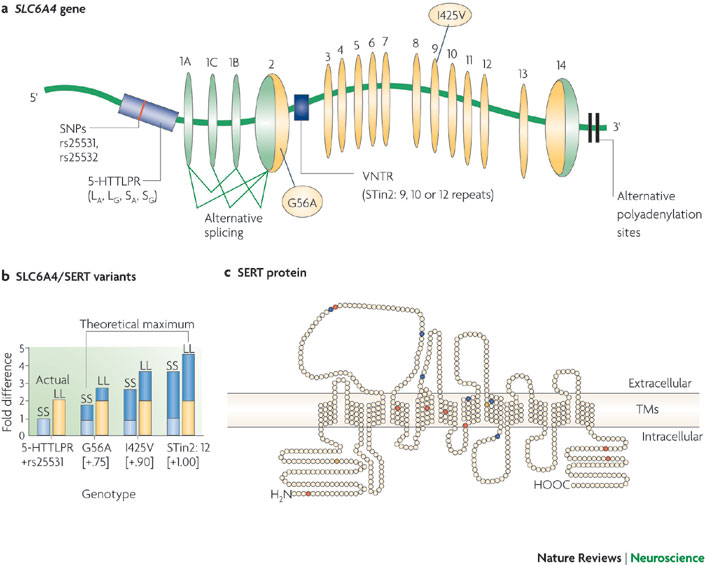 SNPs: single nucleotide polymorphisms
VNTR: variable number of tandem repeats
H5-HTTLPR: serotonin-transporter-gene-linked polymorphic region (Long and Short variants)
Alternative polyadenylation sites
Alternative splicing
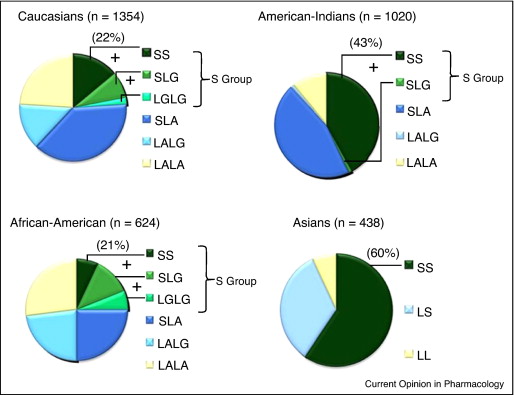 [Speaker Notes: a The structure of the SLC6A4 gene, including the sites of the major functional variants: the serotonin-transporter-gene-linked polymorphic region (5-HTTLPR), the variable number of tandem repeats (VNTR) (between 9 and 12 repeats can be found in intron 2 (STin2)) and the single nucleotide polymorphisms (SNPs) 

b | Relative potential additive SERT expression and function for the major SLC6A4 polymorphisms. There is a theoretical 4.65-fold difference in function between individuals with a combination of the less active allele of each variant and individuals with the most active variants1, 2, 4, 10, 11. 
The left-most two bars bars depict the actual differences in SERT expression and function that were measured in human lymphoblasts from large numbers of individuals, with the light-blue bar representing the 5-HTTLPR short/short (SS) + rs25531 genotype and the yellow bar representing the 5-HTTLPR long/long (LL) + rs25531 genotype; the six bars on the right combine this information with the functional consequences of the additional variants (G56A, I425V and STin2) that are predicted from in vitro measurements (dark-blue segments). c |

 The SERT protein, with its 12 transmembrane (TM) segments, its extracellular loops and its intracellular amino- and carboxy-terminal tails. SNPs that change amino acids are denoted by red circles (except the functionally validated G56A and I425V SNPs, which are coloured yellow); those in blue are synonymous. Panels a and c modified, with permission, from Ref. 4 © (2004) American Society for Pharmacology and Experimental Therapeutics. Data in part b from Refs 1,2,4,10,11.]
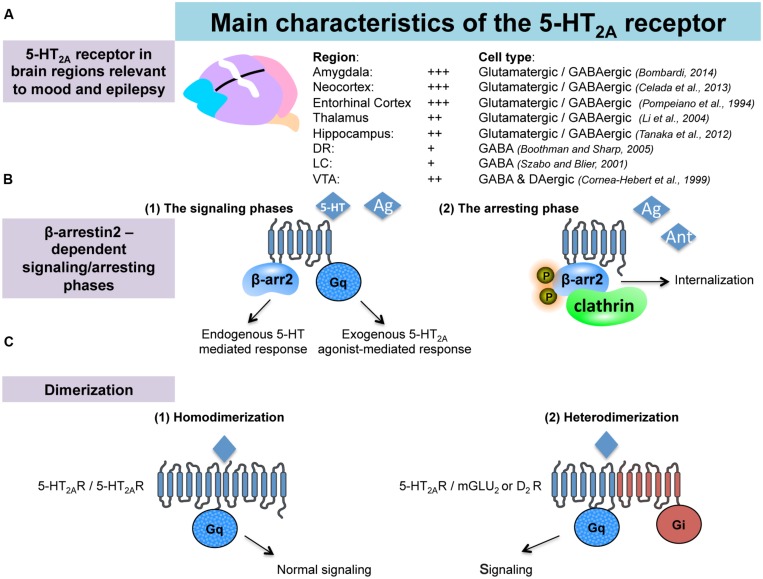 [Speaker Notes: (5-HT2A R, according to their location in the brain, have been implicated in various central physiological functions including memory, sleep, nociception, eating and reward behaviors, but also in many neuropsychiatric disorders, in particular depression and epilepsy with a bidirectional link since patients with depression and especially suicide attempters have an increased seizure risk, while a significant percentage of epileptic patients suffer from depression. 
5-HT2A-R may directly or indirectly control neuronal excitability in most networks involved in depression and epilepsy through interactions with the monoaminergic, GABAergic and glutamatergic neurotransmissions. 

A major feature of the 5-HT2A-Rs lies in their interactions with β-arrestin. β-arrestin-2 mediates intracellular trafficking of the 5-HT2A-Rs and the cellular events play a role in response to 5-HT and that this effect is agonist -dependent (functional agonism).
Another mechanism by which the 5-HT2-Rs can regulate their signaling: these receptors can form stable homo- and heteromeric complexes with other types of GPCRs including the mGluR2 and D2-DA Rs. The in vivo functional consequences of such oligo-dimerization of 5-HT2A-Rs has yet to be determined but it has been reported that head-twitch induced by the preferential 5-HT2A-R agonists lysergic acid diethylamide (LSD) and DOI is completely abolished in mGlu2 knock-out mice.

5-HT2A-Rs activation is associated with with depressive-like phenotypes (increased immobility time in the mouse FST).  this effect was abolished by a pre-treatment with antagonists that con induce antidepressant-like activities
Genetic studies have found a significant association between MD and three single nucleotide polymorphisms (SNPs) at the gene encoding for the 5-HT2A-Rs for both susceptibility and severity of major depressive episodes in MD
role of these receptors in antidepressant and antiepileptic responses.]
The Hypotalamic - Pituitary - Adrenal Axis
(HPA)
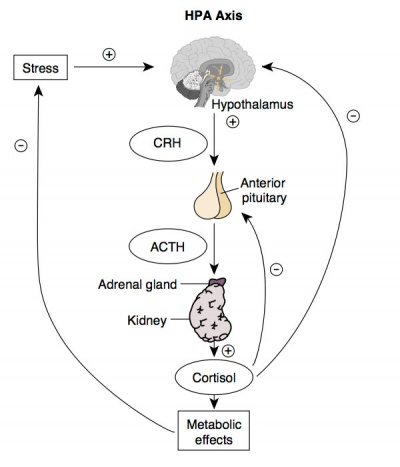 Negative feedback
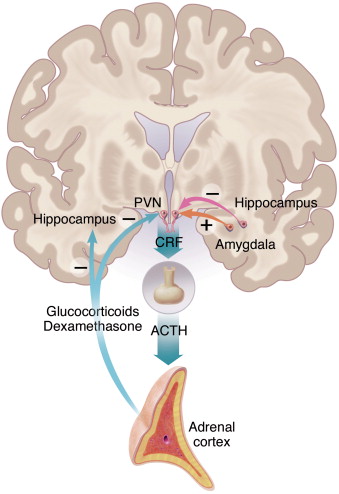 paraventricular nucleus of the hypothalamus
PVN
Corticotropin Releasing Hormone CRH

Adrenocorticotrophin ACTH
FKBP5 regulates glucocorticoid receptor (GR) sensitivity
FKBP5 mediates an ultra-short feedback negative loop for GR-sensitivity
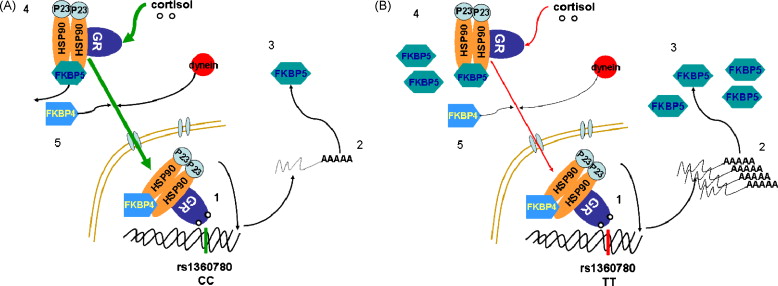 Polymorphisms in the gene encoding  FKBP5 associate with differential upregulation of FKBP5 following GR activation and differences in GR sensitivity and resistance
[Speaker Notes: FK506 binding protein 51 or FKBP5 is a co-chaperone of hsp90 which regulates glucocorticoid receptor (GR) sensitivity. When it is bound to the receptor complex, cortisol binds with lower affinity and nuclear translocation of the receptor is less efficient. FKBP5 mRNA and protein expression are induced by GR activation via intronic hormone response elements and this provides an ultra-short feedback loop for GR-sensitivity.

Polymorphisms in the gene encoding this co-chaperone have been shown to associate with differential upregulation of FKBP5 following GR activation and differences in GR sensitivity and stress hormone system regulation. Alleles associated with enhanced expression of FKBP5 following GR activation, lead to an increased GR resistance and decreased efficiency of the negative feedback of the stress hormone axis in healthy controls. This results in a prolongation of stress hormone system activation following exposure to stress. This dysregulated stress response might be a risk factor for stress-related psychiatric disorders. In fact, the same alleles are over-represented in individuals with major depression, bipolar disorder and post-traumatic stress disorder. In addition, they are also associated with faster response to antidepressant treatment. FKBP5 might thus be an interesting therapeutic target for the prevention and treatment of stress-related psychiatric disorders.]
Theories of Depression
1. Monoamine Theory of Depression
2. Stress Theory of Depression
(The neurotrophic hypothesis)
3. Neuroinflammation hypothesis
1. Mood is controlled by the level of the biogenic monoamine Serotonin, Norepinephrine and Dopamine
[Speaker Notes: Monoamine fibers from midbrain or brainstem

a) NE fibers from the locus coeruleus
b) 5-HT fibers from the Raphé system
c) Dopamine fibers from the VTA

project to limbic system and forebrain through the medial forebrain bundle]
Relationship among noradrenaline, serotonin, and dopamineand behavior
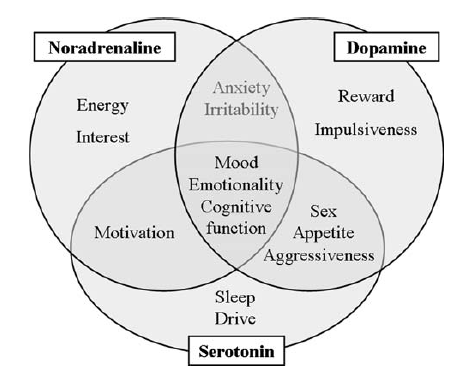 VTA 
(Ventral Tegmental Area)
Dopamine
Locus ceruleus
Noradrenaline
Anxiety 
Irritability
Reward
Impulsiveness
Energy
Interest
Mood 
Emotionality
Sex
Appetite
Aggressiveness
Cognitive
function
Motivation
Sleep 
Drive
Serotonin
Raphé system
Monoamine Theory of Depression
Most widely accepted theory:
depression may be due to underactivity at 5-HT and NE synapses

1. All clinically effective drugs are 5-HT and/or NE agonists 
or increase 5-HT and/or NE levels

2. Certain 5-HT and/or NE receptors are up-regulated in untreated depressed patients (compensatory increase in receptors due to low levels of transmitters)
Criticisms
1. Neither 5-HT nor NE depletion induce clinical depression in healthy subjects

2. Antidepressants are generally effective in only about 60% of patients

3. Most antidepressants take 3 or more weeks to take effect
The neurotrophic hypothesis
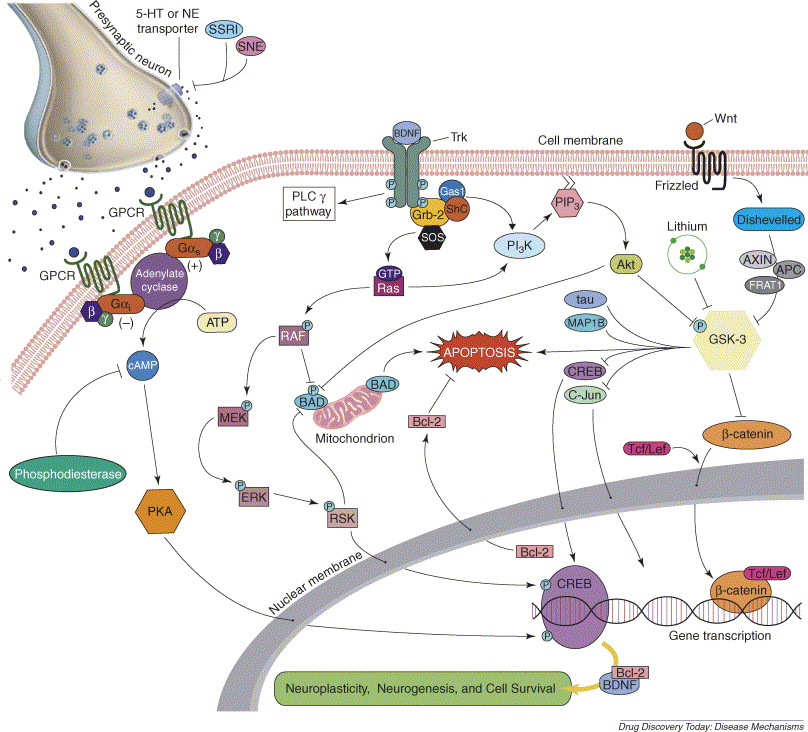 Neurotrophic signaling pathways is involved in the actions of antidepressants
CREB (cAMP response element-binding protein)
BDNF
Bcl-2
Neuroplastiticy, Neurogenesis and Cell Survival
[Speaker Notes: Neurotrophic signaling pathways involved in the actions of antidepressants and mood stabilizers. Most currently available antidepressants act initially by increasing the concentrations of synaptic serotonin (5-HT) and norepinephrine (NE). Postsynaptic G-protein coupled receptors (GPCRs) are activated by neurotransmitters such as 5-HT or NE. GPCRs are coupled to second messengers such as adenylate cyclase via G-protein subunits. Adenylate cyclase mediates many of its cellular actions via the activation of protein kinase A (PKA), which is an activator of cAMP response element binding protein (CREB). Activated CREB then binds to the promoter cAMP response element (CRE), mediating increased transcription of brain-derived neurotrophic factor (BDNF) and Bcl-2, among other targets. BDNF, and other neurotrophic factors increase neuroplasticity and inhibit cell death by activating TrkB, a receptor tyrosine kinase which subsequently activates thephosptotidylinsitol-3 kinase (PI3K)/Akt signaling cascades which inhibit apoptosis. Among other targets, the PI3K pathway results in AKT-mediated inhibition of the proapaptotic enzyme glycogen synthase kinase 3 (GSK-3) as well as BAD. GSK-3 has multiple targets in cells. An alternate mechanism to deactivate GSK-3 is via the Wnt signaling pathway. Wnt glycoproteins interact with frizzled transmembrane receptors, resulting in inhibition of GSK-3 and subsequent activation of the transcription factor β-catenin. Lithium is a direct inhibitor of GSK-3, and both lithium and valproate increase β-catenin levels. Novel, and potentially more rapid acting, treatments for mood disorders might act directly on downstream targets of current antidepressants and mood stabilizers.]
2. Stress theory of depression
Depression shares some physiologic mechanisms with chronic stress
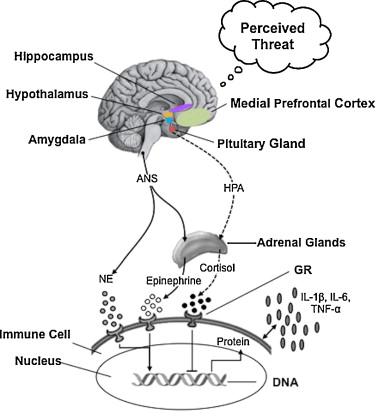 stereotyped defensive reactions to threat  (immobility and panic)
autonomic and motor responses to threat (tachicardia, sweating)
Target cells
(                  )
[Speaker Notes: . Hypothetical model of the neural systems involved in detecting threats, and regulating behavioral and biological responses to threat. Central to this network is the amygdala, which responds quickly to potential threats in the environment and plays a key role in determining whether environments are perceived as safe or dangerous. The amygdala functions in concert with other brain regions including the hippocampus and medial prefrontal cortex, which can up-regulate or down-regulate amygdalar responses to threat. Moreover, behavioral and biological responses to threat depend on activation of other brain areas, including the bed nucleus of the stria terminalis, which coordinates autonomic and motor responses to threat, and the periaqueductal gray, which coordinates stereotyped defensive reactions to threat, such as immobility and panic. Activity in this threat-related neural network is potentiated for individuals with anxiety disorders, as well as for persons exhibiting high levels of trait anxiety.]
Circadian pattern of serum cortisol
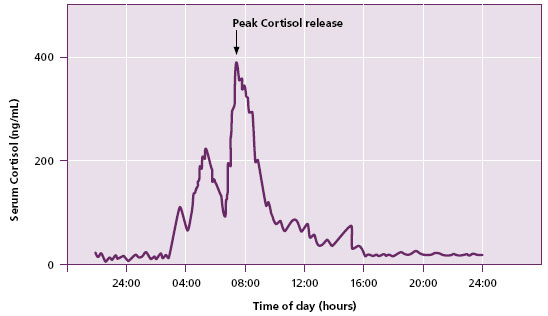 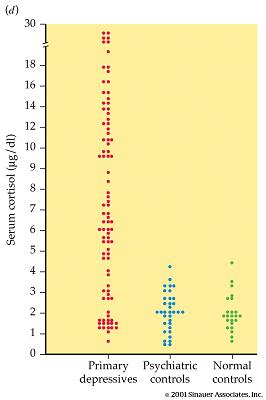 Serum cortisol
Serum cortisol
Controls
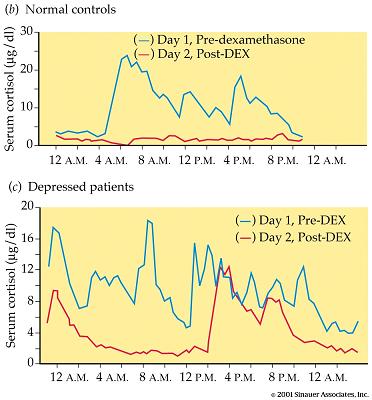 Serum cortisol
Depressed  Psychiatric Normal
patients         controls controls
Depressed patients
Depressed patients
Serum cortisol
Dexamethasone Suppression test
[Speaker Notes: A likely trigger for an episode of depression is stress that increase the release of the hormone cortisol

Prolonged elevated cortisol levels exhaust the body’s energies, impair sleep and the immune system and set the stage for an episode of depression]
Effect of stressors on HPA Axis
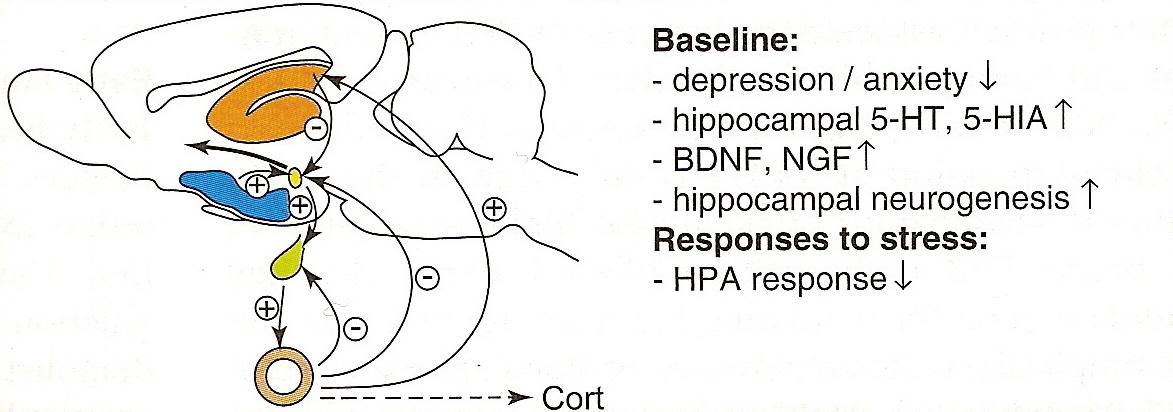 High levels of maternal care
Developmental environment
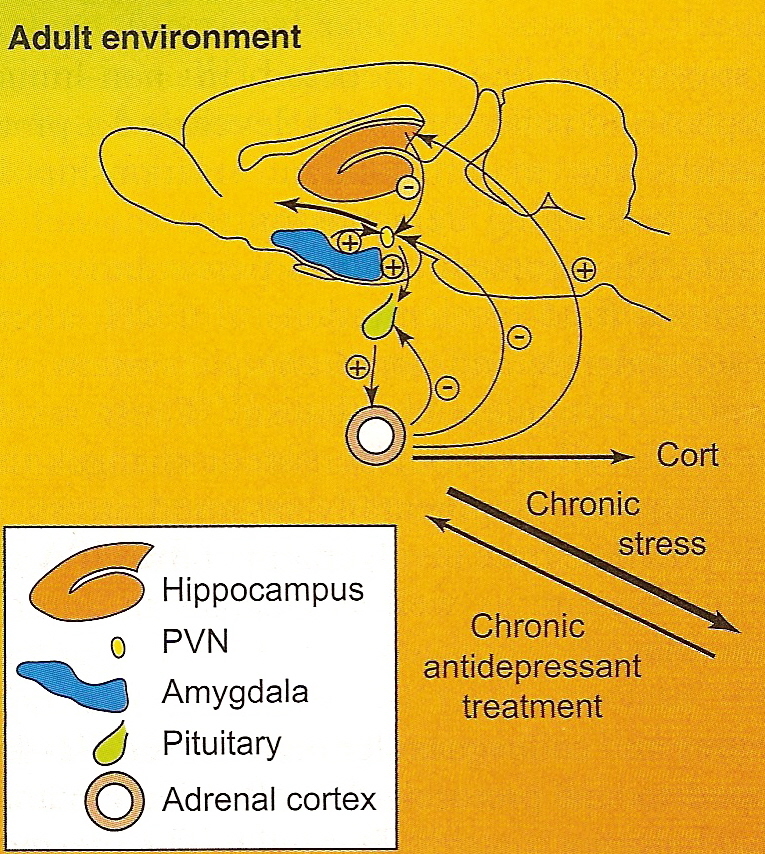 Neglect
Trauma
Chronic Stress
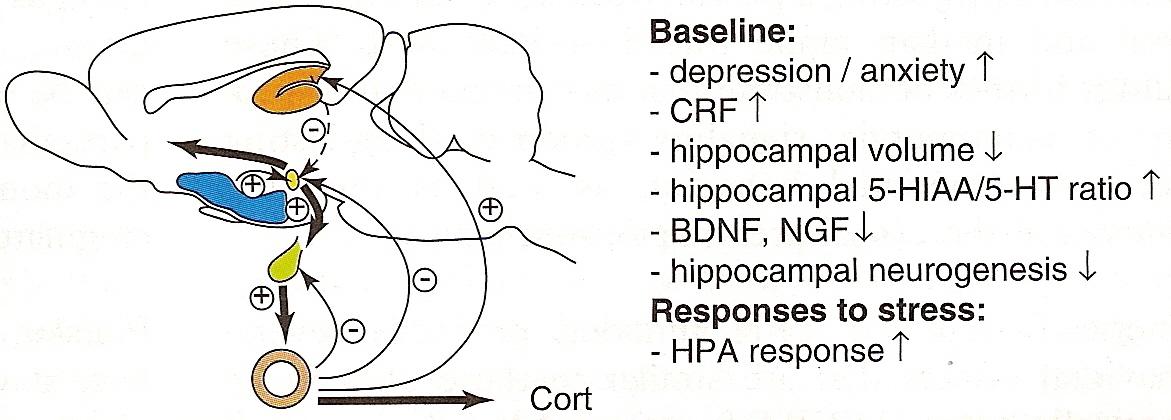 [Speaker Notes: The ‘‘neurotrophic hypothesis’’ postulates that reduced levels of neurotrophic factors, mainly BDNF, contribute to the hippocampus atrophy observed in depressed patients
Antidepressants exert their therapeutic effects also by increasing the expression of neurotrophic factors in the hippocampus]
3. Stress-induced neuroinflammation
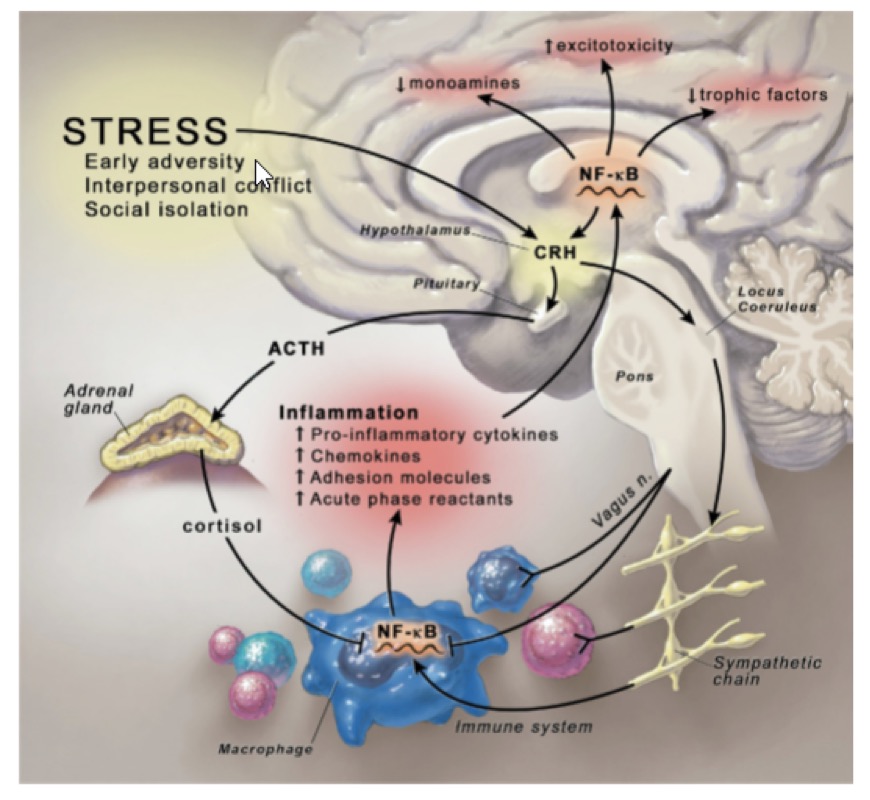 3. Loss of the auto regulation of the HPA axis
2. Cytokines enter CNS reducing the levels of NTs and trophic factors and excitotoxicity
1. ANS activation increases NF-kB synthesis
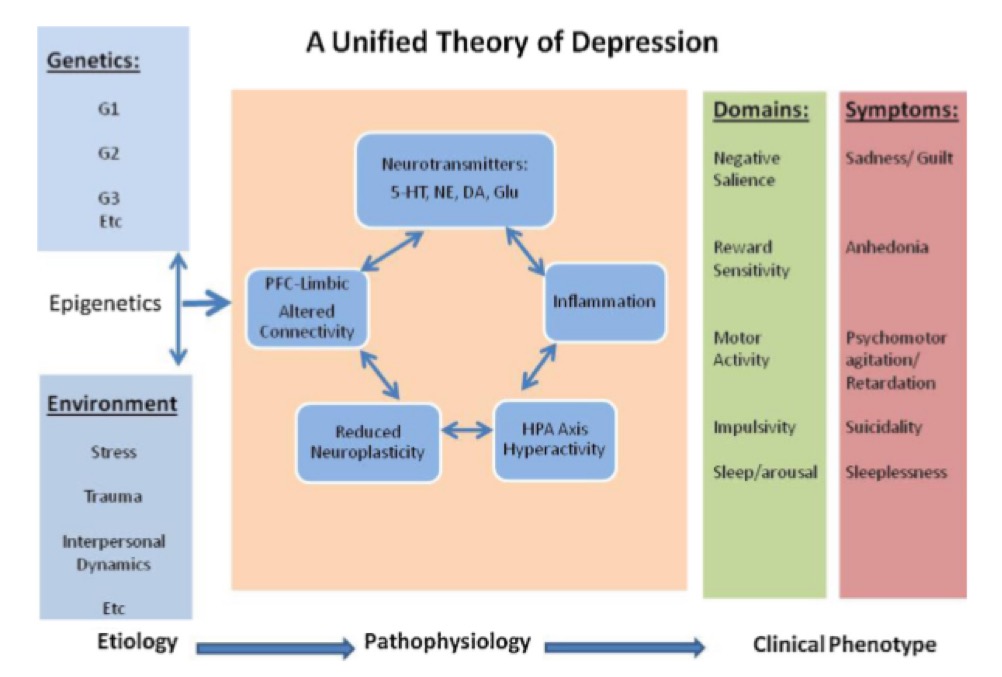 The life-cycle of major depression and its treatment
Prevention (self-help)
Natural swings
Network (irreversible?) phase-shifts
Stress
Environment
Adolescence
Genetic/developmental load
Residual symptoms
Recovery
Early intervention
Relapse
Collapse
Late intervention
rescue (difficult)
Time (months, years)
Antidepressant drugs:Main mechanisms of action
Inhibition of 5-HT and NA re-uptake
5-HT1A and NA pre-synaptic  (Autoreceptors) blockade
5-HT1A post-synaptic  receptors activation
5-HT2 post-sinaptic  receptors blockade
Inhibition of mono amino oxidases (MAO)
Serotonin receptors classification
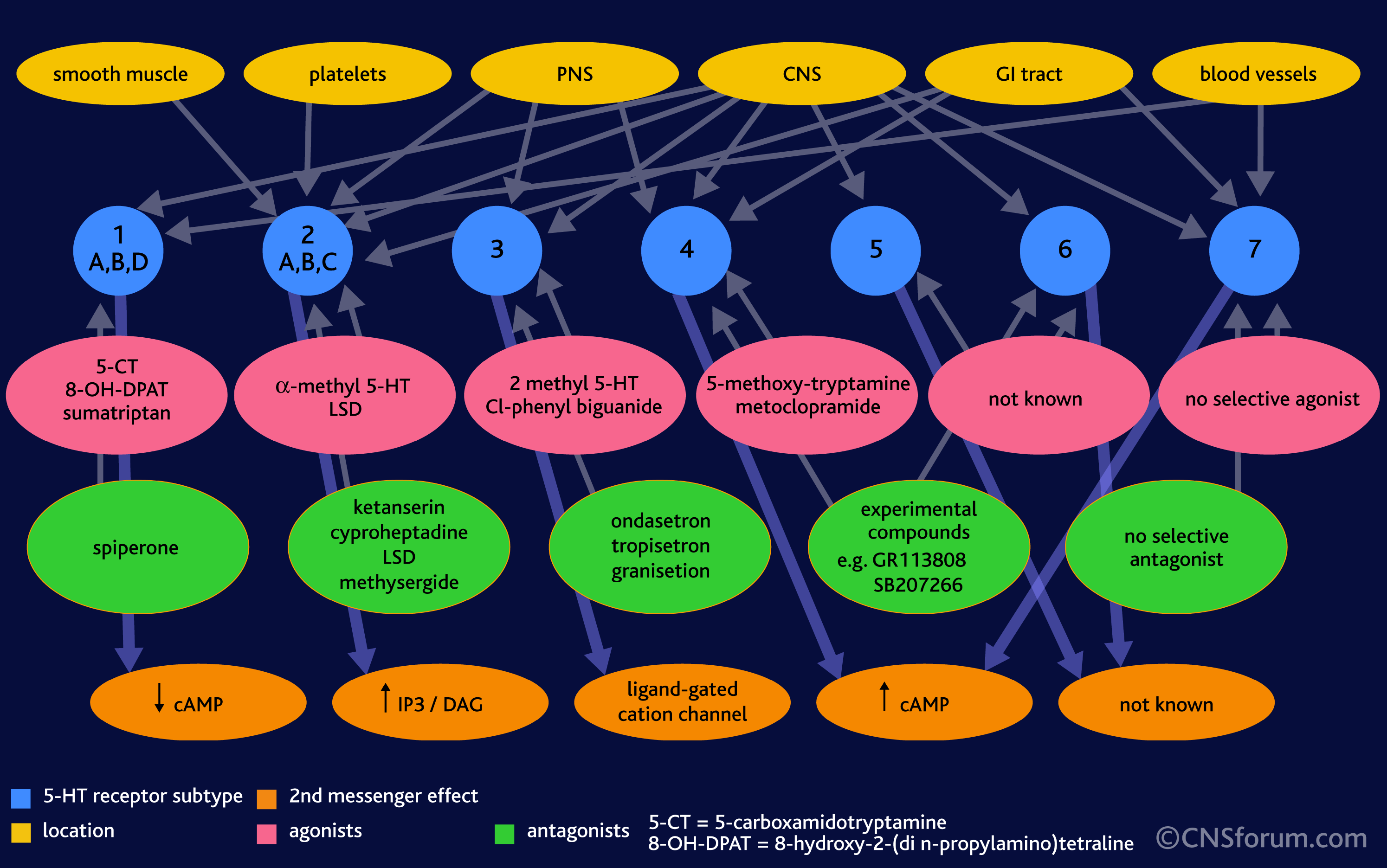 5-HT receptors expression 
and the presynaptic regulation of 5-HT levels
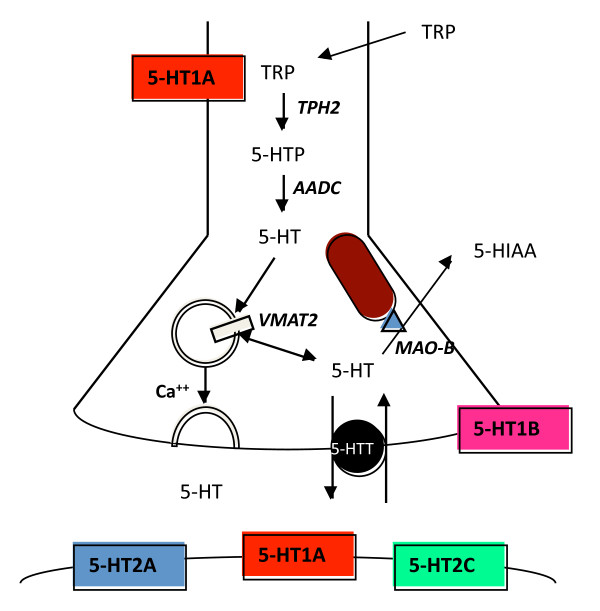 1. Presynaptic receptors
Selective Serotonin Re-uptake Inhibitors (SSRI)
MAO
2. Postsynaptic receptors
3. 5-HT transporters
5-HT1A receptor signalling
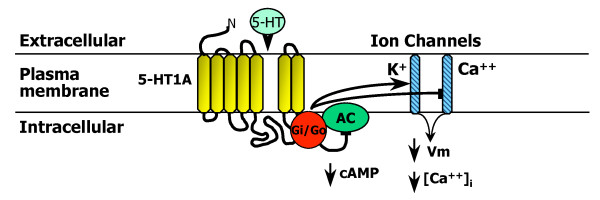 Coupled to inhibitory G proteins (Gi/Go)

⭕️ inhibit adenylyl cyclase (AC)
⭕️ open G-protein inward rectifying potassium channels (K+) to reduce membrane potential (Vm)
⭕️ inhibit voltage-gated calcium channels (Ca++) and reduce intracellular free calcium concentration ([Ca++]i).
Presynaptic 5-HT1A somatodendritic autoreceptors expressed on 5-HT neurons  act  as a "brake" to inhibit the activity of the entire 5-HT system
In depressed individuals:
the expression of pre-synaptic 5-HT1A autoreceptors is increased
the expression of post-synaptic 5-HT1A receptors is reduced
with reduced release of 5-HT by serotoninergic neurons
with reduced response of the post-synaptic neurons  to 5-HT
In agreement with the Monoamine Theory of Depression,  a strategy for restoring the activity of the serotoninergic neurons is to block the re-uptake of 5-HT
Selective Serotonin Re-uptake Inhibitors (SSRI)
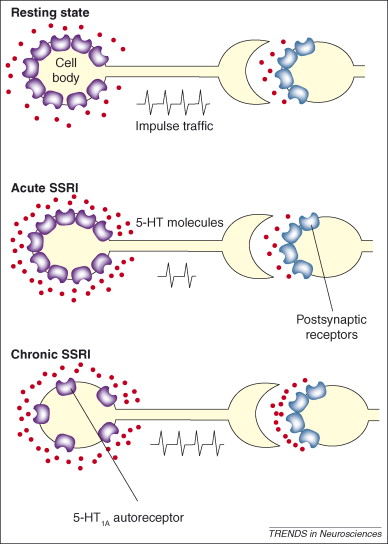 SSRIs mechanism of action:
Acute SSRIs:
SSRIs rapidly block 5-HT reuptake and cause an increase of 5-HT synthesis and release
5-HT1A autoreceptors on serotonin synapses detect excess serotonin and reduce serotonin release

Chronic SSRIs:
causes a gradual downregulation of 5-HT1A autoreceptors with gradual increase of 
5-HT release
SSRI treatment
SSRIs take 3 or more weeks to take effect and this depends on two slow changes in the brain:
Desensitization and downregulation of 5-HT1A autoreceptors with increased release of 5-HT  
Release of BDNF which promotes neuron growth and survival
Presynaptic 5-HT1A receptors  delay antidepressant response but are also primarily responsible for the therapeutic effect

Postsynaptic 5-HT2 receptors are primarily responsible for the adverse effects due to the increased intrasynaptic serotonin levels
It remains to be clarified:

⭕️ The mechanisms involved in the down-regulation of 5-HT1A autoreceptors, but not of post-synaptic 5-HT1A receptors

⭕️ The mechanism by which SSRI treatment enhances 5-HT release (somatodendritic 5-HT release?)
Antidepressant drugs
Five Categories
Tricyclics (Serotonin and Noradrenaline reuptake inhibitors, SNRI)
 Monoamine oxidase inhibitors (MAOI)
Selective serotonin reuptake inhibitors (SSRI)
Atypical – DARIs (dopamine reuptake inhibitors)
Newest
Newest antidepressants
2 nd generation SNRIs (serotonin and noradrenaline reuptake inhibitors) e.g. Venflaxine
 SARIs (serotonin reuptake inhibitors and receptor antagonists) e.g. Nefazodone
NaSSAs (noradrenaline reuptake inhibitors and specific serotonergic antidepressants) e.g. Mirtazapine
NaRIs (selective noradrenaline reuptake inhibitors) e.g. Reboxetine
MonoAmino Oxidase Inhibitors (MAOI)
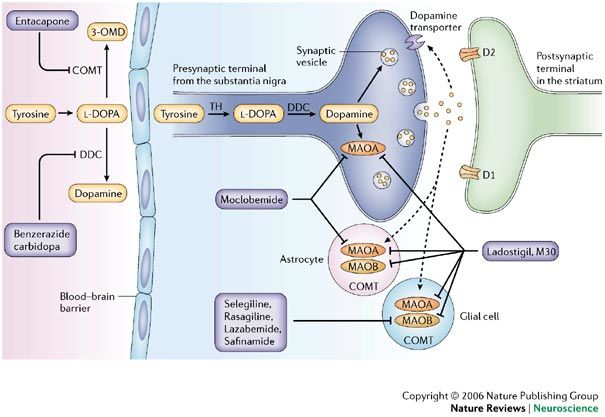 Meclobemide
Ladostigil
Selegilline 
Rasagilline 
Lanzabemide
[Speaker Notes: Cheese reaction: tyramine is metabolised by Mao in the liver and gut but MAO inhibition allows tyramine to be absorbed acting and causing hypertension]
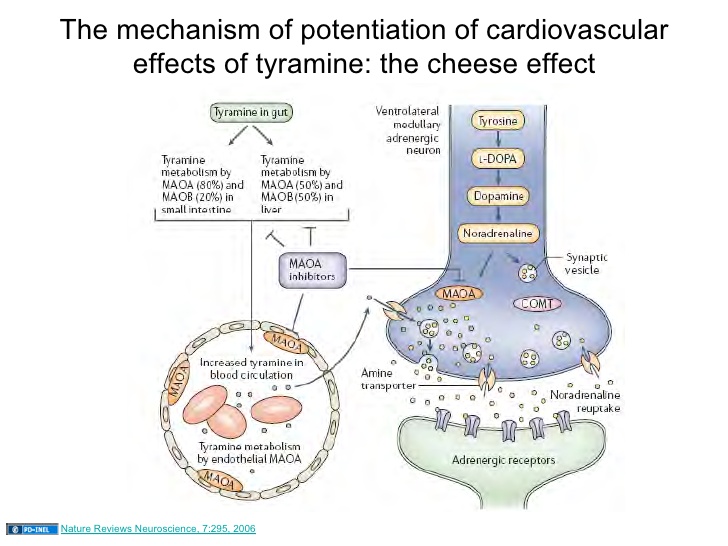 Symptoms and CNS Disorders Frequently associated with Major Depression
The Multitargetig approach: 
Dual- and Triple-acting antidepressants
Multitarget drugs have complementary components of action and may be more effective (synergism) and better tolerated than their highly selective counterparts
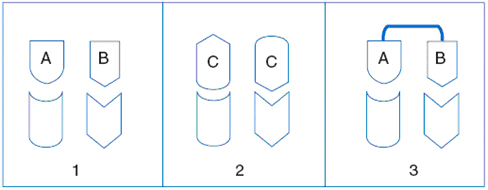 Administration of two different drugs (A and B)
Administration of a bivalent drug (two drugs, A and B, liked by a spacer)
Administration of a non-selective bifunzional drug (C)
[Speaker Notes: and thus a greater chance of controlling both the mood deficits of depression and other symptoms
For example, 5-HT reuptake inhibitors with antagonism at 5-HT2C sites should have better tolerability than SSRIs, because certain of their adverse actions derive from stimulation of 5-HT2C sites]
Dual- and Triple-acting antidepressants
[Speaker Notes: Three classes of ligand:
⭕️ Drugs with exclusively monoaminergic targets, but with 1) deletion of sites provoking adverse effects, and 2) incorporation of new targets
⭕️ Drugs acting at combinations of nonmonoaminergic targets –no one yet developed
⭕️ Drugs with a clinically validated monoaminergic mechanism, such as suppression of 5-HT reuptake or blockade of 5-HT2C receptors, plus a novel, nonmonoaminergic mechanism]
Nonmonoaminergic mechanisms
for treatment of depression
CRF:  
corticotrophin releasing factor

GR:  glucocorticoid receptor

MCH:  melanin concentrating hormone

NK:  neurokinin

PAM: 
positive allosteric modulator

PDE:  phosphodiesterase

V:  vasopressin
Ketamine is fast-acting antidepressant agent
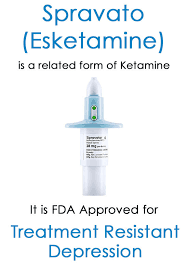 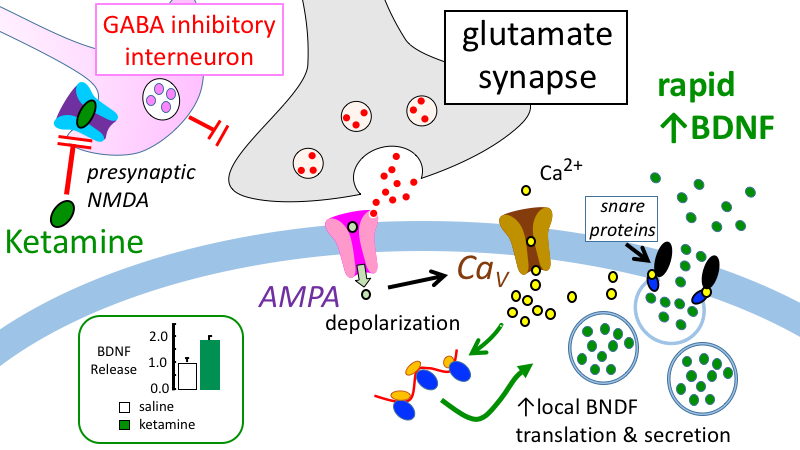 The role of Lateral Habenula in depression
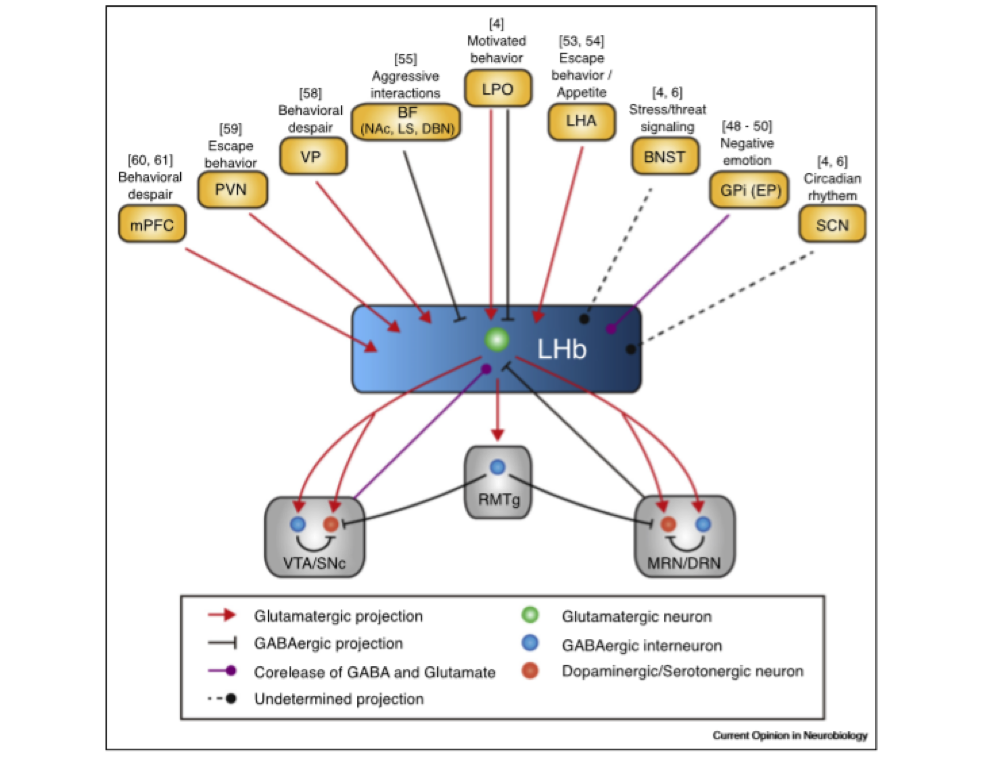 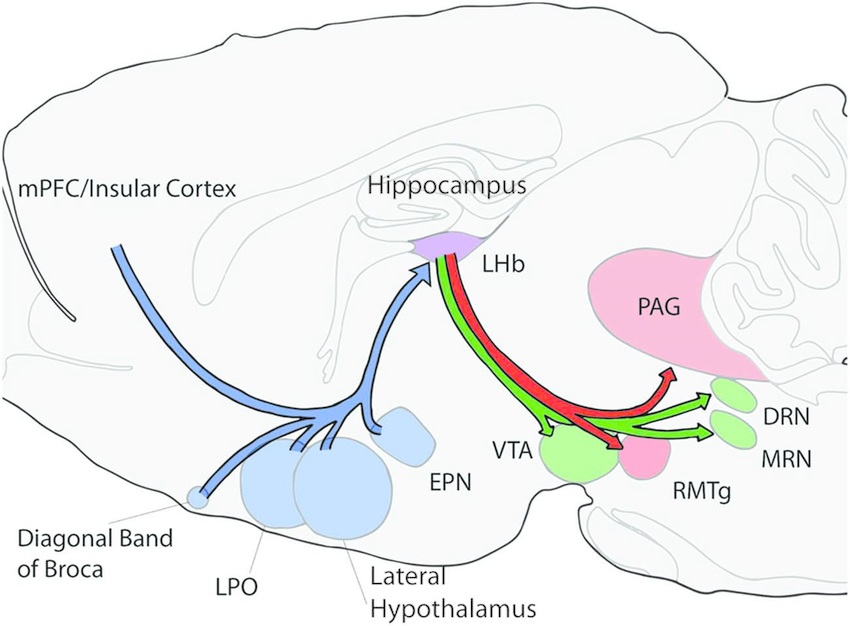 The lateral habenula (LHb) is the "anti-reward" center, involved in processing aversive stimuli
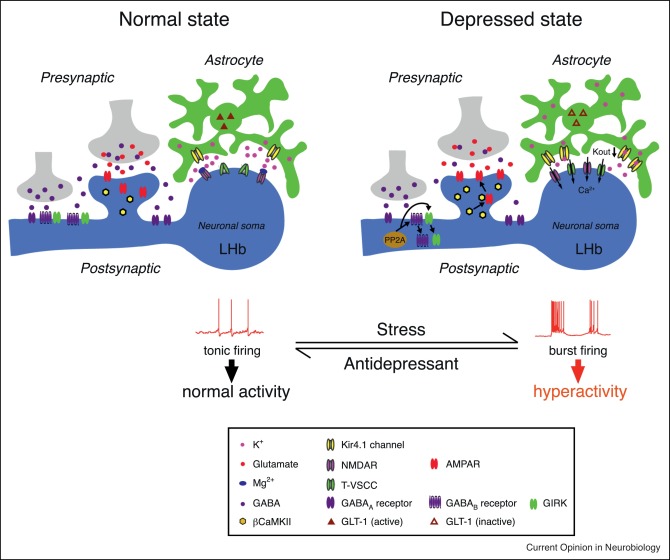 Ketamine blocks NMDAR-dependent bursting activity of LHb neurons to disinhibit downstream monoaminergic reward centres and quickly elevates mood
Mania - 
Feeling very high on life
Talking rapidly
Feeling grandiose
Racing thoughts and speech
Erratic and impulsive actions
Delusions and hallucinations (severe)
Bipolar Disorder
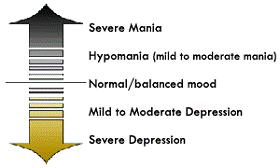 Severe Mania
Hypomania (mild to moderate)
Hypomania - 
Like but less severe that mania
Euphoric, energetic and productive
No hallucinations or delusions
Characterized by an unusually good mood
Normal/balanced mood
Mild to moderate Depression
Severe Depression
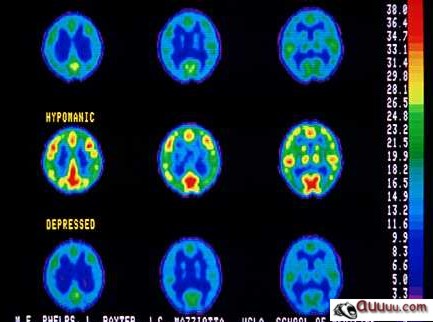 Brain scans indicating the differences in brain activity when a patient is switching between a depressive episode and hypomanic episode
Mood Stabilizers For Bipolar Disorders
Lithium Carbonate

Anticonvulsants:
Carbamazapine
Valproic Acid                
Lamotrigine
Topiramate
[Speaker Notes: Lithium may act to prevent neuronal damage and tissue loss that occur in the brain of patients with bipolar disorders
Lithium reduces excitotoxicity through increased glutamate uptake, regulating signal transduction intermediates such as protein kinase C, phosphotidylinositol-3 kinase (PI-3K)/protein kinase B (Akt), ras-mitogen-activated protein kinase (MAPK) and glycogen synthase kinase (GSK)-3alpha]
Proposed signaling mechanisms underlying lithium's neuroprotective effects
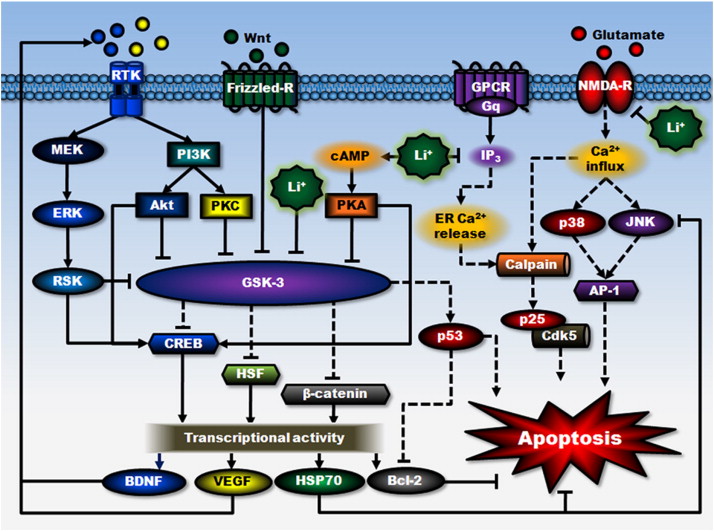 [Speaker Notes: The neuroprotective effects of lithium against glutamate excitotoxicity are proposed to result from its interactions with cell survival and apoptotic machinery, as well as inhibition of receptor-mediated calcium entry
lithium can directly and indirectly reduce the activity of constitutively activated GSK-3 by multiple mechanisms, leading to disinhibition of several transcription factors, including CREB, HSF-1, and β-catenin, and subsequent induction of major cytoprotective proteins such as BDNF, VEGF, HSP70, and Bcl-2. GSK-3 is negatively regulated by Wnt-stimulated activation of the Frizzled receptor and decreased GSK-3 activity further reduces the activity of pro-apoptotic protein p53 and its downregulating effect on Bcl-2. Second, lithium-induced neurotrophic factors such as BDNF, in turn, activates its cell surface receptor and the downstream PI3K/Akt and MEK/ERK pathways. Both pathways are strongly associated with neuroprotective effects, which stimulate CREB and inhibit GSK-3. BDNF induction is an early and essential step for neuroprotection against glutamate excitotoxicity and may contribute to lithium-induced neurogenesis. Lithium also indirectly inhibits GSK-3 activity via PI3K-dependent activation of PKC and cAMP-dependent activation of PKA. Third, lithium inhibits NMDA receptor-mediated calcium influx, which in turn decreases subsequent activation of JNK, p38 kinase, and transcription factor AP-1. This NMDA receptor-mediated signaling plays a critical role in mediating glutamate-induced caspase activation and apoptosis. JNK activity is also inhibited by overexpression of HSP70. In addition, through inositol depletion, lithium reduces IP3-mediated calcium release from the ER. Inhibition of intracellular calcium increase not only suppresses cellular stress, but also reduces the activity of calpain and calpain-mediated activation of pro-apoptotic Cdk5/p25 kinase. Lines with solid arrows represent stimulatory connections; lines with flattened ends represent inhibitory connections. Dashed lines represent pathways with reduced activity as a result of lithium treatment. Frizzled-R, Frizzled receptor; GPCR, G protein-coupled receptor; NMDA-R, NMDA receptor; RTK, receptor tyrosine kinase.]